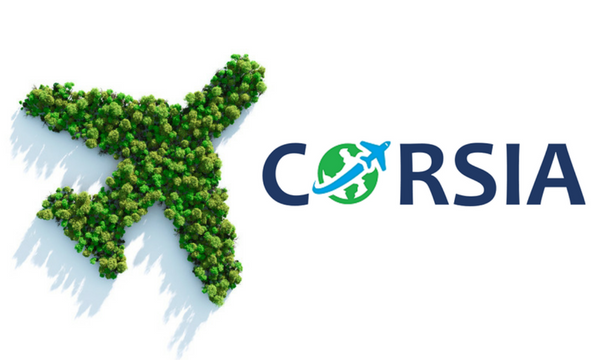 იკაოს ნახშირორჟანგის კომპენსირებისა და შემცირების სქემა საერთაშორისო ავიაციისთვის (კორსია)ICAO Carbon Offsetting and Reduction Scheme for International Aviation (CORSIA)ნაწილი III
თებერვალი, 2024
თბილისი, საქართველო
GCAA ბრძანება N235
თავი III- CO2-ის კომპენსირება და შემცირება
მუხლი 19. ნახშირორჟანგის კომპენსაციის მოთხოვნების გავრცელება
კომპენსაციის  მოთხოვნები ვრცელდება სხ-ის იმ ექსპლუატანტებზე, რომლებიც  საერთაშორისო ფრენებს ასრულებენ იმ სახელმწიფოებს შორის, რომელთა სია მოცემულია იკაოს დოკუმენტში „CORSIA:  სახელმწიფოების წყვილები მე-3 თავის მიზნებისთვის“.

კომპენსაციის მოთხოვნები  სხ-ის ახალ ექსპლუატანტთან მიმართებით არ გავრცელდება:
ა) სამი წლის განმავლობაში, დაწყებული იმ წლიდან რომელშიც ის მიაღწევს გამონაბოლქვის ქვედა ზღვარს (10 000 ტ); ან
ბ) მანამ, სანამ მის მიერ წლიურად გამოყოფილი CO2 გადააჭარბებს 2019 წლის განმავლობაში, საერთაშორისო ფრენებზე ჯამურად გამოყოფილი CO2-ის 0.1%-ს.
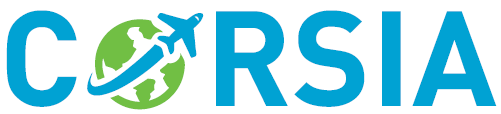 GCAA ბრძანება N235
თავი III- CO2-ის კომპენსირება და შემცირება
მუხლი 20. ნახშირორჟანგის კომპენსაციის მოთხოვნები
სააგენტო უფლებამოსილია ყოველწლიურად განახორციელოს მოცემული წლისთვის სხ-ის ექსპლუატანტის მიერ კომპენსაციას დაქვემდებარებული CO2-ის ოდენობის გამოთვლა,  CORSIA-ს შესაბამისი საწვავის გათვალისწინებამდე.

სააგენტო სხ-ის ექსპლუატანტს აცნობებს მოცემული წლისთვის მის მიერ კომპენსირებას დაქვემდებარებული CO2-ის ოდენობას, იკაოს მე-16 დანართის IV ტომის პირველ დამატებაში მითითებული ვადების შესაბამისად.

მუხლი 21. გამონაბოლქვის შემცირება CORSIA-ს შესაბამისი საწვავის გამოყენებით
სხ-ის ექსპლუატანტმა, რომელიც აპირებს მოითხოვოს მოცემულ წელს CORSIA-ს შესაბამისი საწვავის გამოყენების ხარჯზე გამონაბოლქვის შემცირება, შესამცირებელი გამონაბოლქვის ოდენობის გამოთვლა უნდა განახორციელოს შემდეგი ფორმულის გამოყენებით:
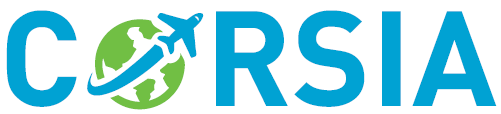 GCAA ბრძანება N235
თავი III- CO2-ის კომპენსირება და შემცირება
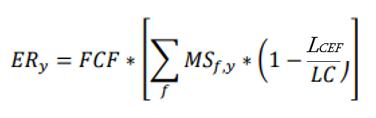 სადაც:
ERy- CORSIA-ს შესაბამისი საწვავის გამოყენების ხარჯზე შესამცირებელი გამონაბოლქვის ოდენობას (ტონებში) მოცემული y წლისთვის;
FCF- საწვავის გარდაქმნის კოეფიციენტი, რომელიც უდრის 3,16 კგ CO2-ს/კგ  საწვავზე Jet-A, Jet-A1, TS-1 და No.3 Jet ტიპის საწვავისთვის და 3,10 კგ CO2-ს/კგ  საწვავზე AvGas ან Jet-B ტიპის საწვავისთვის;
MSf,y- CORSIA-ს შესაბამისი საწვავის (სუფთა სახით) საერთო მასა (ტონებში), რომელიც გამონაბოლქვის გამოთვლისას მხედველობაში მიიღება y წლისთვის, როგორც ეს აღნიშნული უნდა იყოს სხ-ის ექსპლუატანტის გამონაბოლქვის ანგარიშში;
LCEF- საექსპლუატაციო ციკლის განმავლობაში CORSIA-ს შესაბამისი საწვავის ღირებულება თანმდევი გამონაბოლქვის მიხედვით  (gCO2e/MJ); და
LC- საექსპლუატაციო ციკლის განმავლობაში CORSIA-ს შესაბამისი საწვავის საბაზისო ღირებულება თანმდევი გამონაბოლქვის მიხედვით, რომელიც უდრის 89 gCO2e/MJ-ს Jet-A, Jet-A1, Jet-B, TS-1 da No.3 Jet ტიპის საწვავისთვის და 95 gCO2e/MJ-ს AvGas ტიპის საწვავისათვის.
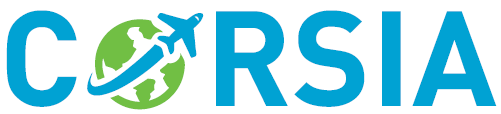 GCAA ბრძანება N235
თავი III- CO2-ის კომპენსირება და შემცირება
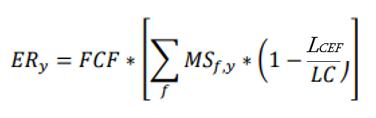 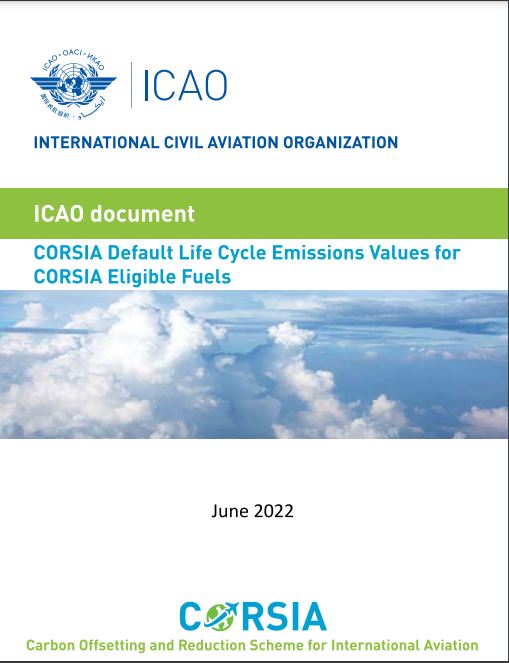 LCEF- საექსპლუატაციო ციკლის განმავლობაში CORSIA-ს შესაბამისი საწვავის ღირებულება თანმდევი გამონაბოლქვის მიხედვით  (gCO2e/MJ); და

წყარო: „CORSIA: საექსპლუატაციო ციკლის განმავლობაში CORSIA-ს შესაბამისი საწვავის ფიქსირებული ღირებულება თანმდევი გამონაბოლქვის მიხედვით“.

დოკუმენტი ხელმისაწვდომია ბმულზე: https://www.icao.int/environmental-protection/CORSIA/Pages/CORSIA-Eligible-Fuels.aspx
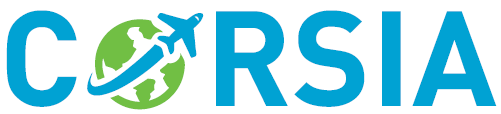 GCAA ბრძანება N235
თავი III- CO2-ის კომპენსირება და შემცირება
მუხლი 22. CORSIA-ს შესაბამისი საწვავის ხარჯზე შემცირებული და კომპენსაციას დაქვემდებარებული ნახშირორჟანგის ოდენობის გამოთვლა
თითოეული სხ-ის ექსპლუატანტის მიმართ, CORSIA-ს შესაბამისი საწვავის ხარჯზე შემცირებული გამონაბოლქვის გათვალისწინების შემდგომ, მოცემულ საკომპენსაციო პერიოდში კომპენსირებას დაქვემდებარებული CO2-ის რაოდენობა სააგენტოს მიერ გამოითვლება შემდეგი ფორმულის გამოყენებით:

სადაც:
FORc აღნიშნავს სხ-ის ექსპლუატანტის მიერ კომპენსირებას დაქვემდებარებული გამონაბოლქვის საბოლოო ჯამურ ოდენობს მოცემულ c საკომპენსაციო პერიოდში;
ORy,c აღნიშნავს სხ-ის ექსპლუატანტის მიერ კომპენსირებას დაქვემდებარებული გამონაბოლქვის ოდენობას მოცემული y წლისთვის, c საკომპენსაციო პერიოდის განმავლობაში (სადაც y = 1, 2 ან 3);
და
ERy,c აღნიშნავს CORSIA-ს შესაბამისი საწვავის გამოყენების ხარჯზე შემცირებული გამონაბოლქვის ოდენობას მოცემული y წლისთვის, c საკომპენსაციო პერიოდის განმავლობაში (სადაც y = 1, 2 ან 3).
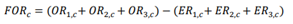 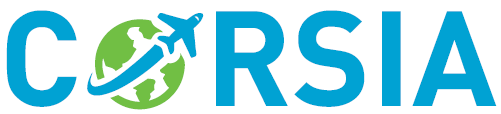 GCAA ბრძანება N235
თავი III- CO2-ის კომპენსირება და შემცირება
მუხლი 22. CORSIA-ს შესაბამისი საწვავის ხარჯზე შემცირებული და კომპენსაციას დაქვემდებარებული ნახშირორჟანგის ოდენობის გამოთვლა

სხ-ის ექსპლუატანტი იმ შემთხვევაში თავისუფლდება კომპენსირების მოთხოვნისგან, როცა მის მიერ კომპენსირებას დაქვემდებარებული გამონაბოლქვის საბოლოო ჯამური ოდენობა მოცემული კომპენსირების პერიოდისთვის 3 000 ტონაზე ნაკლებია (ამ შემთხვევაში, სხ-ის ექსპლუატანტი უფლებამოსილია ნებაყოფლობით განახორციელოს CO2-ის კომპენსირება).

3. მოცემულ საკომპენსაციო პერიოდში სხ-ის ექსპლუატანტის მიერ კომპენსაციას დაქვემდებარებული გამონაბოლქვის საბოლოო ჯამური ოდენობა უნდა დამრგვალდეს მომდევნო უახლოეს ტონამდე.
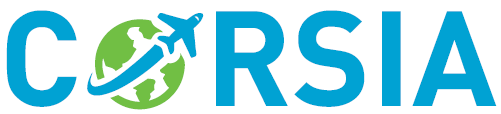 GCAA ბრძანება N235
თავი IV- გამონაბოლქვის ერთეულები
მუხლი 23. გამონაბოლქვის ერთეულების გამოყენება
ერთი გამონაბოლქვის ერთეული შეესაბამება ერთ მეტრულ ტონა (მტ) ნახშირორჟანგს.
მუხლი 24. CORSIA-ს შესაბამისი გამონაბოლქვის ერთეულების გაუქმება
სხ-ის ექსპლუატანტი ვალდებულია გამონაბოლქვის კომპენსაციის ვალდებულება შეასრულოს CORSIA-ს შესაბამისი გამონაბოლქვის ერთეულების გაუქმების გზით.
ამ წესის საფუძველზე, დაიშვება მხოლოდ CORSIA-ს შესაბამისი გამონაბოლქვის ერთეულების გაუქმება, რომლებიც მოცემულია იკაოს დოკუმენტში „CORSIA-ს შესაბამისი გამონაბოლქვის ერთეულები“.
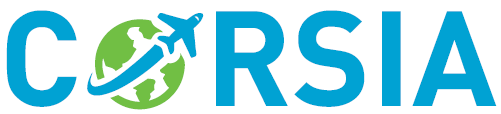 GCAA ბრძანება N235
თავი IV- გამონაბოლქვის ერთეულები
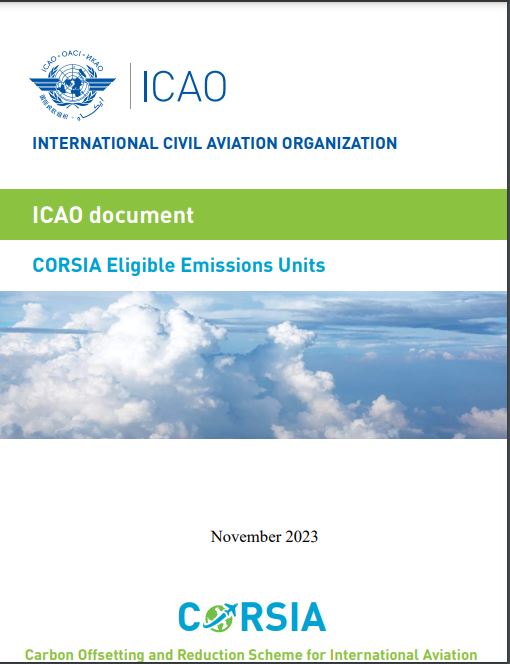 გამონაბოლქვის ერთეულები 2024-2026 წლების საანგარიშო პერიოდისთვის, პროგრამების მიხედვით:
American Carbon Registry (ACR)
Architecture for REDD+ Transactions (ART)

დოკუმენტი ხელმისაწვდომია ბმულზე: https://www.icao.int/environmental-protection/CORSIA/Pages/CORSIA-Emissions-Units.aspx 

სხ-ს ექსპლუატანტი ვალდებულია გააუქმოს CORSIA-ს შესაბამისი გამონაბოლქვის ერთეულები CORSIA-ს შესაბამისი გამონაბოლქვის ერთეულების პროგრამის რეესტრში, წესის დანართ №1-ში განსაზღვრული ვადების შესაბამისად.
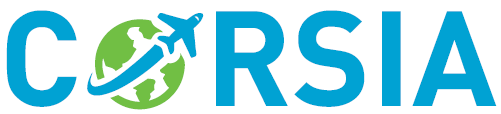 GCAA ბრძანება N235
თავი IV- გამონაბოლქვის ერთეულები
მუხლი 25. CORSIA-ს შესაბამისი გამონაბოლქვის ერთეულების გაუქმების თაობაზე სააგენტოსთვის შეტყობინება
მოცემულ საკომპენსაციო პერიოდში საბოლოო ჯამური საკომპენსაციო მოთხოვნის დასაკმაყოფილებლად, სხ-ის ექსპლუატანტი ვალდებულია სააგენტოს წარუდგინოს ინფორმაცია მის მიერ გაუქმებული CORSIA-ს შესაბამისი გამონაბოლქვის ერთეულების შესახებ. 
ამ მიზნით, სხ-ის ექსპლუატანტი ვალდებულია სააგენტოს დასამტკიცებლად წარუდგინოს გაუქმებული გამონაბოლქვის ერთეულების ვერიფიცირებული ანგარიშის ასლი, მასთან დაკავშირებული ვერიფიკაციის ანგარიშის ასლთან ერთად.
გაუქმებული გამონაბოლქვის ერთეულების ვერიფიცირებული ანგარიში სააგენტოს უნდა წარედგინოს წესის დანართ №1-ში განსაზღვრული ვადების შესაბამისად.

ანგარიშის ფორმა ხელმისაწვდომია შემდეგ ბმულზე:
https://www.icao.int/environmental-protection/CORSIA/Pages/Templates.aspx
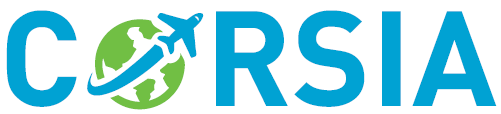 GCAA ბრძანება N235
თავი IV- გამონაბოლქვის ერთეულები
საჯარო ინფორმაცია:

სააგენტო უზრუნველყოფს ქვემოთ მოცემული ინფორმაციის იკაოსთვის მიწოდებასა და სააგენტოს ვებგვერდზე საჯაროდ გამოქვეყნებას:

ა) მოცემული საკომპენსაციო პერიოდისთვის სხ-ის თითოეული ექსპლუატანტის მიერ კომპენსაციას დაქვემდებარებული გამონაბოლქვის საბოლოო ჯამური რაოდენობა; და

ბ) მოცემული საკომპენსაციო პერიოდისთვის, სხ-ის თითოეული ექსპლუატანტის მიერ საკომპენსაციო ვალდებულების შესრულების მიზნით გაუქმებული გამონაბოლქვის ერთეულების ჯამური რაოდენობა.
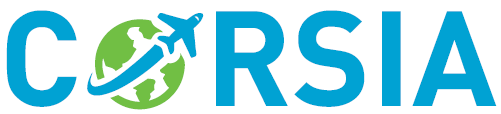 GCAA ბრძანება N235
თავი V- ვერიფიკაციის ორგანო
მუხლი 27. ვერიფიკაციის ორგანოს აკრედიტაცია
ვერიფიკაციის ორგანო უფლებამოსილია დაამოწმოს სხ-ის ექსპლუატანტის მიერ მომზადებული ნახშირორჟანგის გამონაბოლქვის ანგარიში  და მის მიერ გაუქმებული გამონაბოლქვის ერთეულების შესახებ ანგარიში, თუ ის აკრედიტაციის ეროვნული ორგანოს მიერ აკრედიტებულია ISO/IEC 17029:2019 და ISO 14065:2020 სტანდარტებისა და ამ თავით განსაზღვრული მოთხოვნების შესაბამისად.
სხ-ის ექსპლუატანტი ვალდებულია დარწმუნდეს, რომ ვერიფიკაციის ორგანოს აკრედიტაციის სტატუსი აქტიურია მის მიერ ამ წესით გათვალისწინებული ფუნქციების განხორციელებისას.

მუხლი 28. ინტერესთა კონფლიქტის მართვა
თუ ვერიფიკაციის ჯგუფის ხელმძღვანელი ექვსი წელი ზედიზედ ახორციელებს სხ-ის ერთი და იმავე ექსპლუატანტის წლიურ შემოწმებას, მაშინ იგი ბოლო შემოწმებიდან მომდევნო სამი წლის განმავლობაში არ არის უფლებამოსილი სხ-ის იმავე ექსპლუატანტის მიმართ განახორციელოს ვერიფიკაციის პროცედურა. აღნიშნული ექვსწლიანი პერიოდის გამოთვლისას, მხედველობაში მიიღება ნებისმიერი სათბურის აირების ვერიფიკაცია, რომელიც სხ-ის  ექსპლუატანტის მიმართ განხორციელდება ამ წესის ამოქმედებამდე.
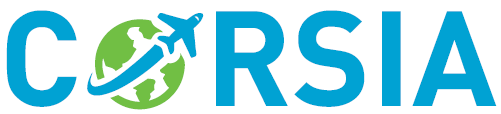 GCAA ბრძანება N235
თავი V- ვერიფიკაციის ორგანო
მუხლი 28. ინტერესთა კონფლიქტის მართვა
თუ პირი საკონსულტაციო მომსახურებას უწევს სხ-ის ექსპლუატანტს ნებისმიერი სახის სათბურის აირების ანგარიშგების თაობაზე, დაუშვებელია ამავე პირის ჩართვა ამავე სხ-ის ექსპლუატანტის მიმართ ვერიფიკაციის მომსახურებაში, მის მიერ კონსულტაციის გაწევიდან 3 წლის განმავლობაში.

წესის მიზნებისთვის, დაუშვებელია, სხ-ის ექსპლუატანტის მიერ ვერიფიკაციის მომსახურების გაწევა, სხ-ის ექსპლუატანტის მიერ ვერიფიკაციის ორგანოს კაპიტალში წილის ფლობა/მართვა ან ვერიფიკაციის ორგანოს მიერ სხ-ის ექსპლუატანტის საკუთრების უფლებით ფლობა.

წესის მიზნებისთვის დაუშვებელია ვერიფიკაციის ორგანოს მიერ გამონაბოლქვის ერთეულებით ვაჭრობა, ვერიფიკაციის ორგანოს მიერ იმ იურიდიული პირის კაპიტალში წილის ფლობა/მართვა, რომელიც ახორციელებს გამონაბოლქვის ერთეულებით ვაჭრობას ან ამგვარი იურიდიული პირის მიერ ვერიფიკაციის ორგანოს კაპიტალში წილის ფლობა/მართვა.

.
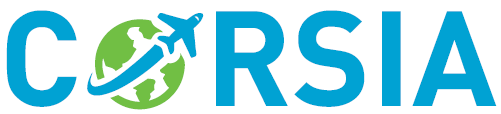 GCAA ბრძანება N235
თავი V- ვერიფიკაციის ორგანო
მუხლი 28. ინტერესთა კონფლიქტის მართვა

წესის მიზნებისთვის დაუშვებელია ვერიფიკაციის ორგანოსა და სხ-ის ექსპლუატანტს შორის ურთიერთობა ეფუძნებოდეს საერთო საკუთრებას, აგრეთვე საერთო მმართველობას, პერსონალს, რესურსებს, ფინანსებს, კონტრაქტებსა და მარკეტინგს.

დაუშვებელია სხ-ის ექსპლუატანტის მიერ ვერიფიკაციის ორგანოსთვის გამონაბოლქვის მონიტორინგის გეგმის, გამონაბოლქვის ანგარიშის (საწვავის ხარჯვის მონიტორინგისა და ნახშირორჟანგის გამონაბოლქვის ოდენობის გამოთვლის ჩათვლით) და გამონაბოლქვის ერთეულების გაუქმების შესახებ ანგარიშის მომზადებასთან დაკავშირებული უფლებამოსილების დელეგირება
.
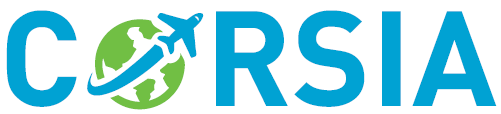 GCAA ბრძანება N235
თავი V- ვერიფიკაციის ორგანო
მუხლი 31. ვერიფიკაციის ორგანოს წინასწარი თანამშრომლობა სხ-ის ექსპლუატანტთან
ვერიფიკაციის მომსახურების დაწყებამდე, ვერიფიკაციის ორგანოს მოთხოვნის შემთხვევაში, სხ-ის ექსპლუატანტი ვალდებულია ვერიფიკაციის ორგანოს მიაწოდოს შემდეგი სახის ინფორმაცია:
ა) სხ-ის რაოდენობა და ტიპი;
ბ) საერთაშორისო ფრენების რაოდენობა;
გ) სხ-ის ექსპლუატანტის მიერ არჩეული საწვავის ხარჯვის მონიტორინგის მეთოდი;
დ) მონაცემთა დამუშავებასა და კონტროლთან დაკავშირებით არსებული სირთულეები;
ე)  საანგარიშო პერიოდი, რომლის მიმართაც სხ-ის ექსპლუატანტმა გააუქმა ან აპირებს გააუქმოს გამონაბოლქვის ერთეულები;
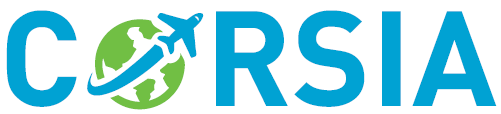 GCAA ბრძანება N235
თავი V- ვერიფიკაციის ორგანო
ვ) გამონაბოლქვის ერთეულთა რაოდენობა, რომელიც გააუქმა ან რომლის გაუქმებასაც აპირებს სხ-ის ექსპლუატანტი, მის მიერ მითითებული საანგარიშო პერიოდის მიმართ;
ზ) ინფორმაცია CORSIA-ს შესაბამისი გამონაბოლქვის ერთეულების პროგრამის შესახებ, რომელსაც სხ-ის ექსპლუატანტი იყენებს ან აპირებს გამოიყენოს გამონაბოლქვის ერთეულების გაუქმების მიზნით.


მუხლი 32. კონფიდენციალობა
ვერიფიკაციის ორგანო უნდა დარწმუნდეს, რომ ნახშირორჟანგის გამონაბოლქვის ვერიფიცირებული ანგარიშის, გამონაბოლქვის ერთეულების გაუქმების შესახებ ვერიფიცირებული ანგარიშის და ვერიფიკაციის ანგარიშის სააგენტოსათვის წარდგენამდე, მას მიღებული აქვს აღნიშნულზე სხ-ის ექსპლუატანტის მიერ აშკარად გამოხატული თანხმობა.
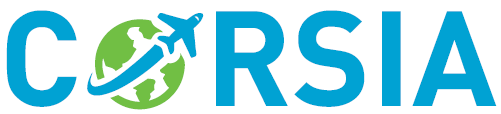 GCAA ბრძანება N235
თავი V- ვერიფიკაციის ორგანო
მუხლი 34. სახელშეკრულებო მოთხოვნები
ვერიფიკაციის ორგანოსა და სხ-ის ექსპლუატანტს შორის გაფორმებულ ხელშეკრულებაში განსაზღვრული უნდა იყოს ვერიფიკაციის შემდეგი პირობები:
ა) მომსახურების (ვერიფიკაციის) სფერო, ვერიფიკაციის მიზნები,  მომსახურების ხარისხის გარანტიები, „მატერიალური ზღვარი“,  ვერიფიკაციის შესაბამის სტანდარტებთან (ISO 17029, ISO 14065, ISO 14064-3), ამ წესისა და იკაოს გარემოსდაცვითი ტექნიკური სახელმძღვანელოს (Doc 9501) IV ტომის (საერთაშორისო ავიაციაში ნახშირორჟანგის კომპენსაციის და შემცირების  სქემასთან (CORSIA) შესაბამისობის დემონსტრირების პროცედურები) მოთხოვნებთან შესაბამისობა;
ბ) ვერიფიკაციის ჩასატარებლად გამოყოფილი დროის პერიოდის გადახედვის შესაძლებლობა, თუ ამის  საჭიროება წარმოიქმნება ვერიფიკაციის პროცესში მიღებული შედეგების გამო;
გ) სხ-ის ექსპლუატანტის თანხმობას, დაუშვას ეროვნული აკრედიტაციის ორგანოს შემფასებლები ვერიფიკაციის მომსახურების პროცესში ვერიფიკაციის ორგანოს საქმიანობის აუდიტის მიზნით;
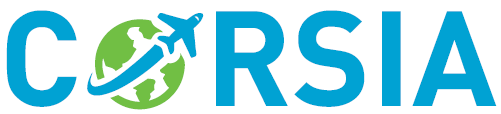 GCAA ბრძანება N235
თავი V- ვერიფიკაციის ორგანო
მუხლი 34. სახელშეკრულებო მოთხოვნები

დ) ვერიფიკაციის ორგანოს მიერ სააგენტოსათვის გამონაბოლქვის ანგარიშის, გამონაბოლქვის ერთეულების გაუქმების შესახებ ანგარიშის და ვერიფიკაციის ანგარიშის გადაცემაზე სხ-ის ექსპლუატანტის მიერ თანხმობის გაცემის მექანიზმი;
ე) ვერიფიკაციის ორგანოს ვალდებულება, დაუყოვნებლივ აცნობოს სააგენტოს სხ-ის ექსპლუატანტის მიერ წარმოდგენილ დოკუმენტებში სავარაუდოდ განზრახ ასახული შეუსაბამობების თაობაზე ან სხ-ის ექსპლუატანტის მიერ ამ წესით გათვალისწინებული ვალდებულებების სავარაუდო განზრახ დარღვევის თაობაზე; და
ვ) პასუხისმგებლობის დაზღვევა.
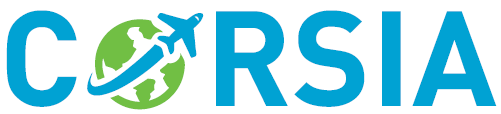 GCAA ბრძანება N235
თავი VI- ანგარიშების ვერიფიკაცია
მუხლი 35. ვერიფიკაციის მიზნები
1. CO2-ის გამონაბოლქვის ანგარიშის ვერიფიკაციისას, ვერიფიკაციის ჯგუფმა უნდა მიიღოს ყველა საჭირო ზომა, რათა დარწმუნდეს, რომ:
ა) გამოყოფილი სათბურის აირების შესახებ ინფორმაცია არის არსებითად სწორი  და ზუსტად ასახავს გამონაბოლქვის მოცულობას გამონაბოლქვის ანგარიშის პერიოდისთვის, რაც დასტურდება საკმარისი და სათანადო მტკიცებულებებით;

ბ) სხ-ის ექსპლუატანტმა განახორციელა საკუთარი გამონაბოლქვის მონიტორინგი, რაოდენობრივი შეფასება და მოამზადა შესაბამისი ანგარიში გამონაბოლქვის საანგარიშო პერიოდისთვის, წესით დადგენილი მოთხოვნებისა და სხ-ის ექსპლუატანტის გამონაბოლქვის მონიტორინგის გეგმის შესაბამისად;

გ) სხ-ის  ექსპლუატანტმა გამონაბოლქვის ანგარიშში ასახა ის საერთაშორისო ფრენები, რომელთა შესრულებაზეც თავადაა პასუხისმგებელი, სხ-ის ექსპლუატანტის გამონაბოლქვის მონიტორინგის გეგმის (EMP) შესაბამისად;
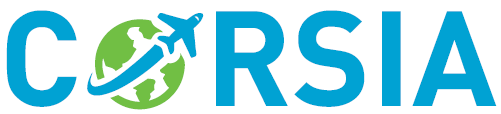 GCAA ბრძანება N235
თავი VI- ანგარიშების ვერიფიკაცია
მუხლი 35. ვერიფიკაციის მიზნები
დ) სხ-ის ექსპლუატანტის მიერ წარმოდგენილი ინფორმაცია CORSIA-ს შესაბამისი საწვავის გამოყენების ხარჯზე შემცირებული გამონაბოლქვის შესახებ არის არსებითად სწორი და ზუსტად ასახავს გამონაბოლქვის შემცირებულ ოდენობას გამონაბოლქვის ანგარიშგების პერიოდისთვის, რაც დასტურდება საკმარისი და სათანადო მტკიცებულებებით;

ე) სხ-ის ექსპლუატანტი არ ითხოვს მის მიერ გამოყოფილი გამონაბოლქვის შემცირებას CORSIA-ს შესაბამისი საწვავის იმ პარტიის გამოყენების საფუძველზე, რომლითაც სხ-ის ექსპლუატანტი სხვა რომელიმე ნებაყოფლობით ან სავალდებულო სქემაში ითხოვს გამონაბოლქვის შემცირებას ამავე საანგარიშო პერიოდისთვის ან მის წინა პერიოდისთვის;

ვ) სხ-ის ექსპლუატანტმა ანგარიშგების პერიოდისთვის განახორციელა CORSIA-ს შესაბამისი საწვავის გამოყენების ხარჯზე გამონაბოლქვის შესამცირებელი ოდენობის მონიტორინგი, რაოდენობრივი გამოთვლა და მოამზადა შესაბამისი ანგარიში წესის მოთხოვნების დაცვით.
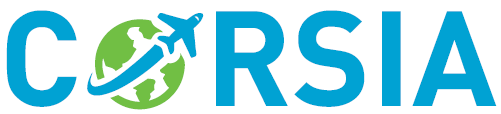 GCAA ბრძანება N235
თავი VI- ანგარიშების ვერიფიკაცია
მუხლი 35. ვერიფიკაციის მიზნები
2. გამონაბოლქვის ერთეულების გაუქმების შესახებ ანგარიშის ვერიფიკაციისას, ვერიფიკაციის ჯგუფმა უნდა მიიღოს ყველა საჭირო ზომა, რათა დარწმუნდეს, რომ:

ა) სხ-ის ექსპლუატანტმა CORSIA-ს შესაბამისი გამონაბოლქვის ერთეულების გაუქმების შესახებ ანგარიში მოამზადა წესის მოთხოვნების დაცვით და მასში წარმოდგენილი ინფორმაცია არსებითად სწორია;

ბ) CORSIA-ს შესაბამისი გამონაბოლქვის გაუქმებული ერთეულების მითითებული რაოდენობა საკმარისია იმისათვის, რომ CORSIA-ს შესაბამისი საწვავის გამოყენების ხარჯზე შემცირებული გამონაბოლქვის გათვალისწინების შემდეგ სხ-ის ექსპლუატანტმა დააკმაყოფილოს მოცემული საანგარიშო პერიოდისთვის ამ წესით გათვალისწინებული საბოლოო საკომპენსაციო მოთხოვნა. სხ-ის ექსპლუატანტს უნდა გააჩნდეს CORSIA-ს შესაბამისი გამონაბოლქვის გაუქმებული ერთეულების გამოყენების ექსკლუზიური უფლება; და

გ) სხ-ის ექსპლუატანტს ამ წესის მოთხოვნების დასაკმაყოფილებლად გაუქმებული გამონაბოლქვის ერთეულები არ გამოუყენებია სხვა რომელიმე CORSIA-სგან განსხვავებული გამონაბოლქვის კომპენსაციის სქემაში.
GCAA ბრძანება N235
თავი VI- ანგარიშების ვერიფიკაცია
მუხლი 36. ვერიფიკაციის სფერო
გამონაბოლქვის ანგარიშის ვერიფიკაციისას ვერიფიკაციის ჯგუფმა უნდა შეაფასოს წარმოდგენილ ანგარიშში მითითებული დროის პერიოდისა და მასში შეტანილი ინფორმაციის (CORSIA-ს შესაბამისი საწვავის გამოყენების თაობაზე ინფორმაციის ჩათვლით) სისწორე. აღნიშნული უნდა ითვალისწინებდეს:

ა) საწვავის ხარჯვის მონიტორინგის მეთოდის შესაბამისად გამოთვლილი CO2-ის გამონაბოლქვის რაოდენობის გადამოწმებას; და

ბ) CORSIA-ს შესაბამისი საწვავ(ებ)ის გამოყენების ხარჯზე CO2-ის გამონაბოლქვის შემცირებული რაოდენობის გადამოწმებას.
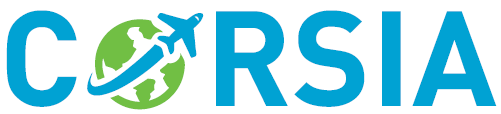 GCAA ბრძანება N235
თავი VI- ანგარიშების ვერიფიკაცია
მუხლი 37. „მატერიალური ზღვარი“
CO2-ის გამონაბოლქვის ანგარიშის ვერიფიკაციისას ვერიფიკაციის ორგანოს მიერ გამოსაყენებელი „მატერიალური ზღვრის“ ოდენობა განისაზღვრება შემდეგი პროცენტულობით:

ა) 2% – სხ-ის იმ ექსპლუატანტებისთვის, რომელთა მიერ საერთაშორისო ფრენებზე გამოყოფილი CO2-ის გამონაბოლქვი აღემატება  500 000 ტონას; და

ბ) 5 % – სხ-ის იმ ექსპლუატანტებისთვის, რომელთა მიერ საერთაშორისო ფრენებზე გამოყოფილი CO2-ის გამონაბოლქვი არ აღემატება  500 000 ტონას.
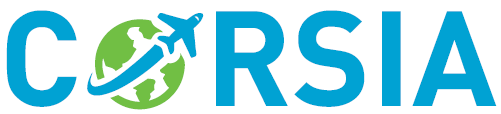 GCAA ბრძანება N235
თავი VI- ანგარიშების ვერიფიკაცია
მუხლი 41. ადგილზე შემოწმება
ვერიფიკაციის ჯგუფის წევრმა უნდა განახორციელოს სხ-ს ექსპლუატანტის ადგილზე შემოწმება, თუ ამგვარი შემოწმების ჩატარება გათვალისწინებულია რისკების შეფასებითა და მონაცემთა მოპოვების გეგმით, ვერიფიკაციასთან დაკავშირებული რისკების მინიმუმამდე შესამცირებლად.

მუხლი 43. ვერიფიკაციის ანგარიში
ვერიფიკაციის ჯგუფმა სხ-ის ექსპლუატანტს უნდა წარუდგინოს ვერიფიკაციის ანგარიშის ასლი. სხ-ის ექსპლუატანტის ნებართვის მიღებისთანავე, ვერიფიკაციის ჯგუფმა ვერიფიკაციის ანგარიშის ასლი, გამონაბოლქვის ანგარიშთან და გამონაბოლქვის ერთეულების გაუქმების შესახებ ანგარიშთან ერთად უნდა წარუდგინოს სააგენტოს.
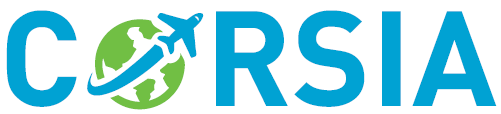 GCAA ბრძანება N235
თავი VI- ანგარიშების ვერიფიკაცია
მუხლი 44. ვერიფიკაციის დასკვნა
ვერიფიკაციის ჯგუფმა გამონაბოლქვის ანგარიშის ან გამონაბოლქვის ერთეულების გაუქმების შესახებ ანგარიშის დასკვნაში უნდა მიუთითოს, რომ:
ა) ანგარიში „ვერიფიცირებულია, როგორც დამაკმაყოფილებელი“; ან 
ბ) „ვერიფიცირებულია, როგორც არადამაკმაყოფილებელი“. 

იმ შემთხვევაში, როდესაც ანგარიში შეიცავს არაარსებით უზუსტობებს და/ან არაარსებით შეუსაბამობებს, ანგარიშის ვერიფიკაციის დასკვნა უნდა ჩამოყალიბდეს შემდეგი ფორმულირებით: „ვერიფიცირებულია, როგორც დამაკმაყოფილებელი, თანდართული შენიშვნებით“ და უნდა მიეთითოს შესაბამისი უზუსტობები და შეუსაბამობები. 
თუ ანგარიში შეიცავს არსებით უზუსტობებს და/ან არსებით შეუსაბამობებს, ან თუ ვერიფიკაციის სფერო ძალზე შეზღუდულია, ან თუ ვერიფიკაციის ორგანოსთვის სხ-ს ექსპლუატანტის მიერ წარდგენილი მტკიცებულებები არასაკმარისად სარწმუნოა, ვერიფიკაციის დასკვნა უნდა ჩამოყალიბდეს შემდეგი ფორმულირებით: „ვერიფიცირებულია, როგორც არადამაკმაყოფილებელი“.
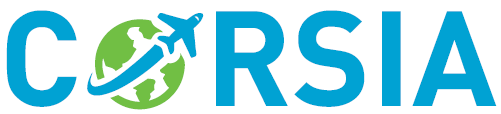 ხშირად დასმული კითხვები:
https://www.icao.int/environmental-protection/CORSIA/Pages/CORSIA-FAQs.aspx

საინფორმაციო ბროშურები:
https://www.icao.int/environmental-protection/CORSIA/Pages/CORSIA-communication.aspx

საინფორმაციო ვიდეოები:
https://www.icao.int/environmental-protection/CORSIA/Pages/CORSIA-Videos.aspx

სემინარები:
https://www.icao.int/environmental-protection/CORSIA/Pages/CORSIA-Seminars.aspx

ვიდეოგაკვეთილები:
https://www.icao.int/environmental-protection/CORSIA/Pages/Online-Tutorials.aspx

Contact: ელენე ჭეჟია, სააგენტოს კონსულტანტი საავიაციო სამართლისა და გარემოს დაცვით საკითხებში. E-mail: e.tchezhia@gcaa.ge
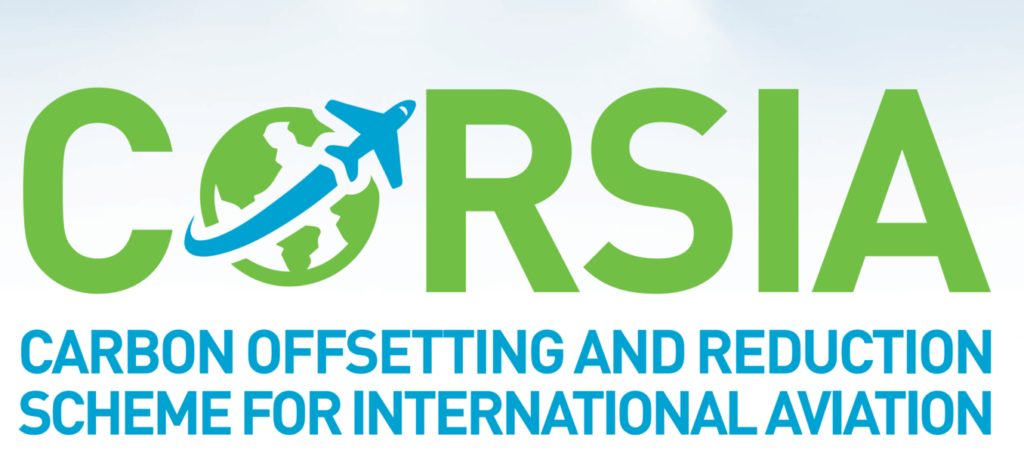